Negotiations and Board Relations
Travis Jordan – Beulah Public Schools Superintendent
Mike Bitz – Mandan Public Schools Superintendent
Jim Johnson – Fargo public schools Board member
                             president - North Dakota school boards association
Beulah Board Structure
7 Member Board
4 Committees
-- Facilities and Transportation (Monthly)
-- Policy/Evaluation/Personnel (PEP) (Monthly)
-- Finance (Monthly)
-- Negotiations (Spring of Negotiating Year)
Non-Negotiable

Yearly Retreat

All Board Members attend the NDSBA Convention

Self-Evaluation

Pledge of Allegiance
(Student Led)
Mandan Board Structure
9 Member Board
3 Committees (5 to 6 meetings per year)
-- Facilities & Finance
-- Policy & Personnel 
-- Student Achievement
Non-Negotiable

Yearly Retreat

No Surprises

Committee Work Before Action

Self-Evaluation
Board Member Education
Model Lifelong Learning
Orientation
Local Retreats
North Dakota School Boards Association Legal Seminar & Annual Convention
National School Boards Association Annual Convention
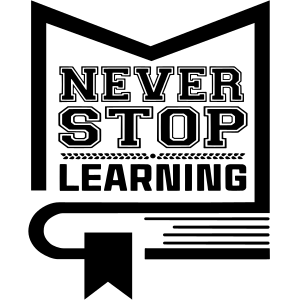 Communications and Relations
Weekly (2-3 times) communicating with Board Chair.
Board Update (Every 2 weeks)
Social Media (Blogs – Twitter)
Group Text Messaging (Info only)
If I share something with one board member – I try to share with all members.
24/7 access to my cell call or text anytime with questions
Keys to successful Relations
Know the past history and the present issues.  EMPATHIZE
Having a Strategic Plan will Increase Trust (10 Year Facilities and Maintenance Plan)
Everybody is a ”Continual Learner”
It’s O.K. to be human in front of the board.
Promote, Embrace, Mimic the Positives.
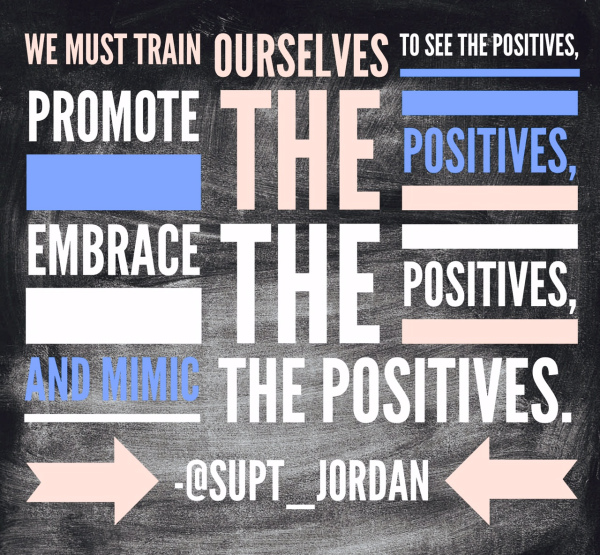 Board Relations
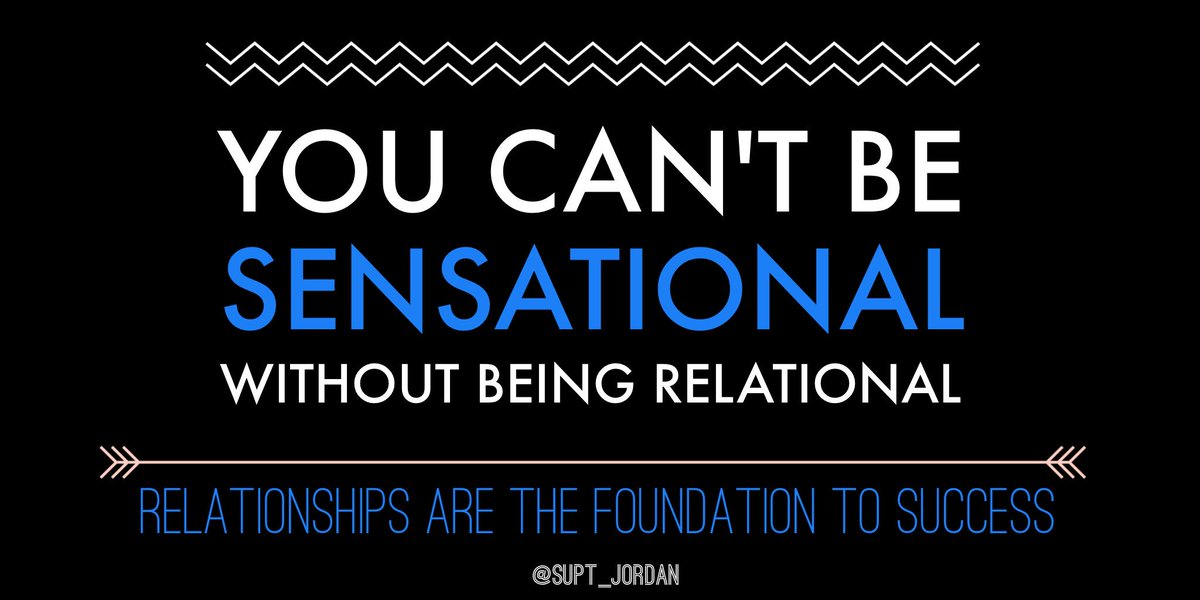 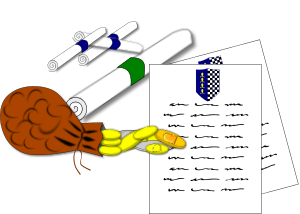 Negotiations
Is about saying “No” in the most positive way possible (don’t take the bait)
Board Disadvantage:
Do not possess an understanding contract specifics or the school district culture
NDU does a better job of training their negotiators – tactics

“If you are going to make a mistake, give them too much money.  We can fix that the next time we negotiate.” – Rodney Mathias, 1997 North Sargent  (Gwinner, ND) School Board President

Impasse – Fact Finding Commission will recommend a compromise (somewhere between boards offer and teacher offer) position yourself accordingly
Policy Governance
Refer To Handout
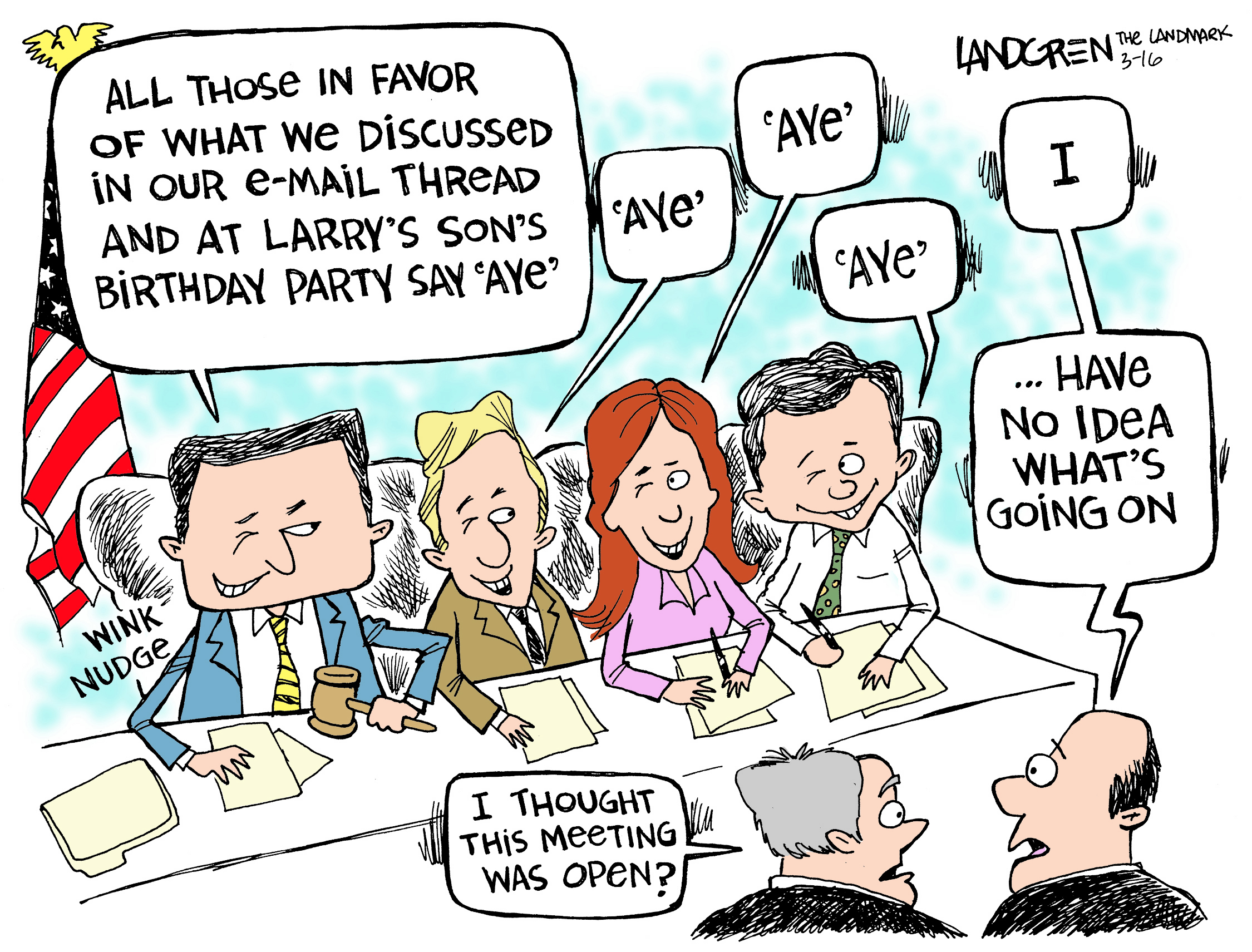